Time Interval Aware Self-Attention for Sequential Recommendation
ADVISOR: JIA-LING KOH
PRESENTER: CHENG-WEI CHEN
SOURCE: WSDM’20
DATE: 2021/11/16
Outline
Introduction
Method
Experiment
Conclusion
‹#›
Outline
Introduction
Problem
Previous Work
Target
‹#›
Probability of next items user will interacts with
Problem
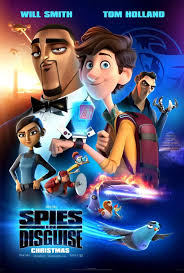 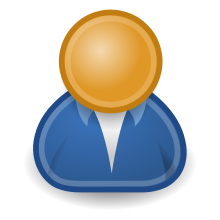 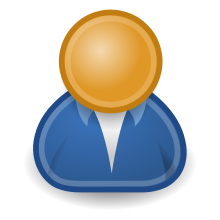 Output
User u
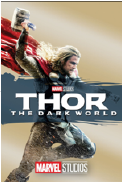 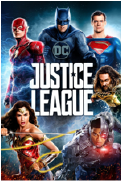 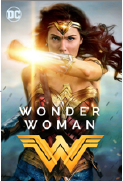 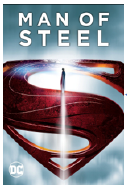 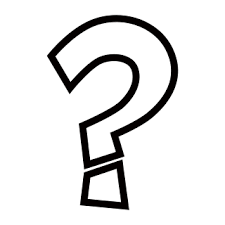 Item i
Input
Previous n items sequence records
‹#›
Previous Work
Previous sequential recommenders discard timestamps and preserve only the order of items (assume that all adjacent items in a sequence have the same time intervals.)
Items with more recent timestamps will have more influence on the next item
‹#›
Probability of next items user will interacts with
Target
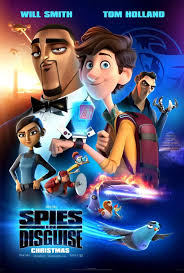 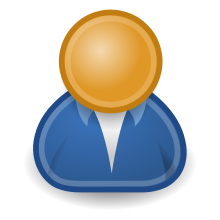 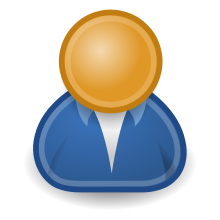 Output
User u
Previous n items & time sequence records
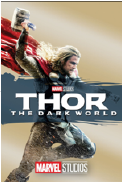 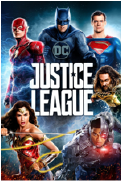 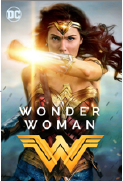 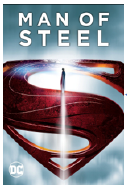 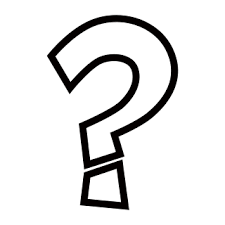 Item i
Input
2021/9/26 
15:00
2021/10/2 
18:20
2021/10/26 
12:50
2021/11/3 
14:20
Time t
‹#›
Outline
Introduction
Method
Experiment
Conclusion
‹#›
Architecture
Time interval aware
Self-Attention
Compute time interval
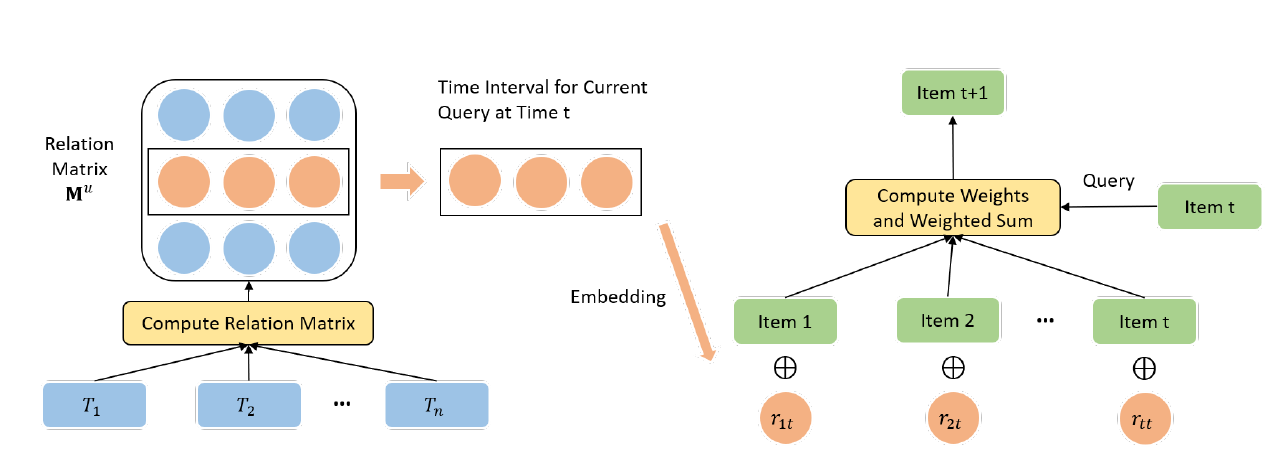 ‹#›
Compute time interval
Item sequence
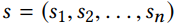 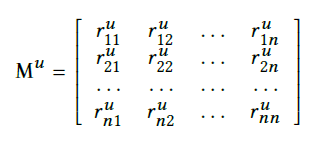 Time sequence
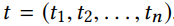 (consider the most recent n actions)
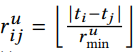 Time interval
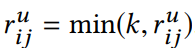 The maximum relative time interval
‹#›
Embedding layer (before self attention)
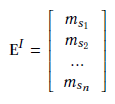 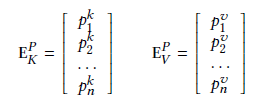 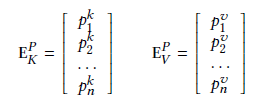 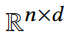 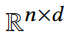 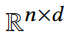 Position and relative time interval embedding matrices(for Keys and Values)
Item embedding matrix
(for Query, Key, Value)
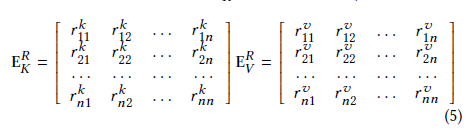 ‹#›
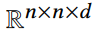 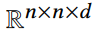 Time Interval-Aware Self-Attention
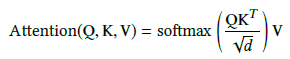 Attention
Q
K
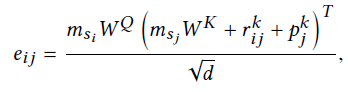 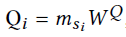 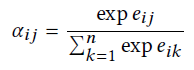 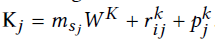 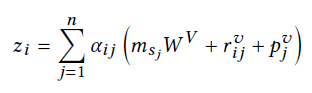 V
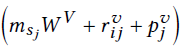 Vj  =
‹#›
Endow non-linearity to the model
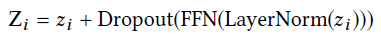 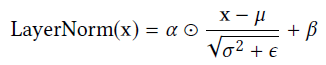 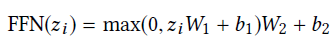 ‹#›
Prediction layer
Users’ preference score of item i
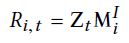 Representation to given the first t items and their time intervals
Embedding of item i
‹#›
Loss function
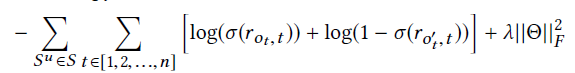 Negative Sampling
Ground-Truth Item
Different User
Different Time
‹#›
Outline
Introduction
Method
Experiment
Conclusion
‹#›
Dataset
n(sec3.2) k(sec3.2)  λ(formula14)
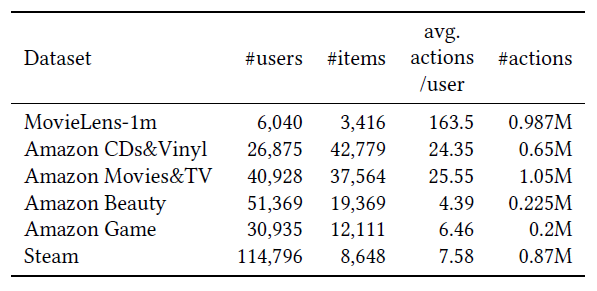 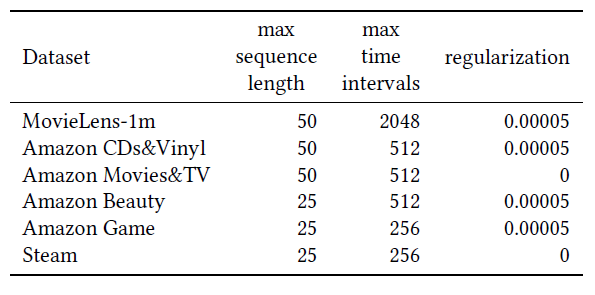 ‹#›
Experiment
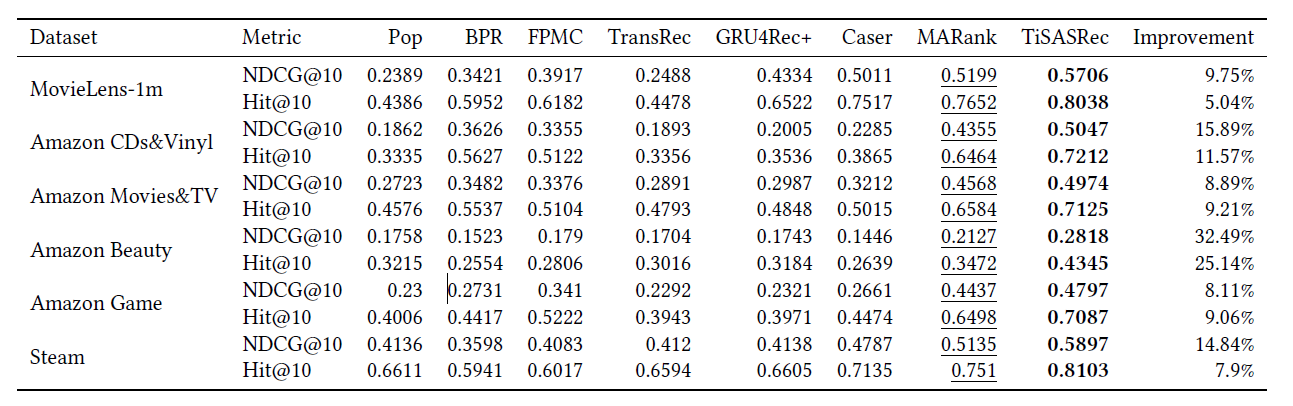 Randomly sample 100 negative items, and rank these items with the ground-truth item.
‹#›
[Speaker Notes: MARank: 有用self attention，capture individual- and unionlevel item dependency]
No consider absolute positions
Experiment
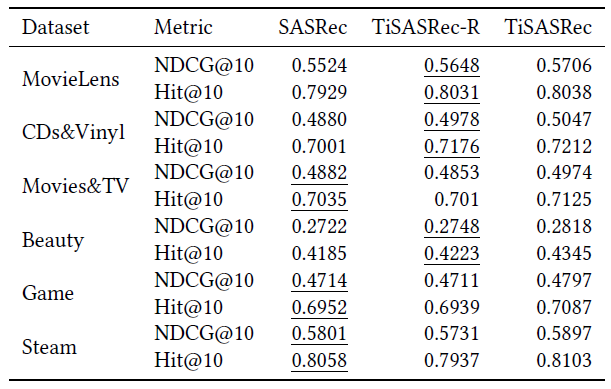 ‹#›
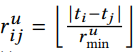 Experiment
X
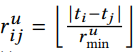 Use timestamps
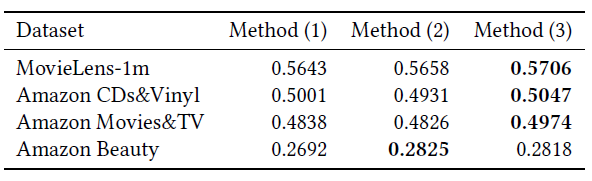 ‹#›
Experiment
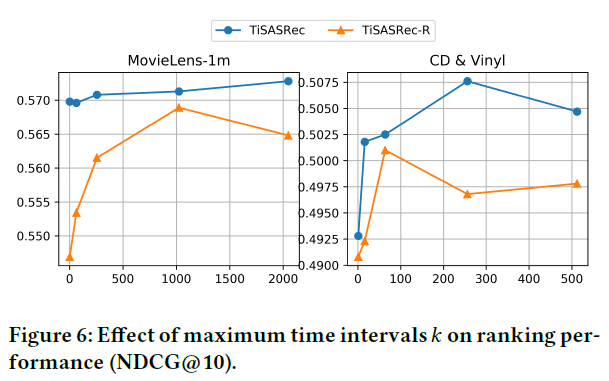 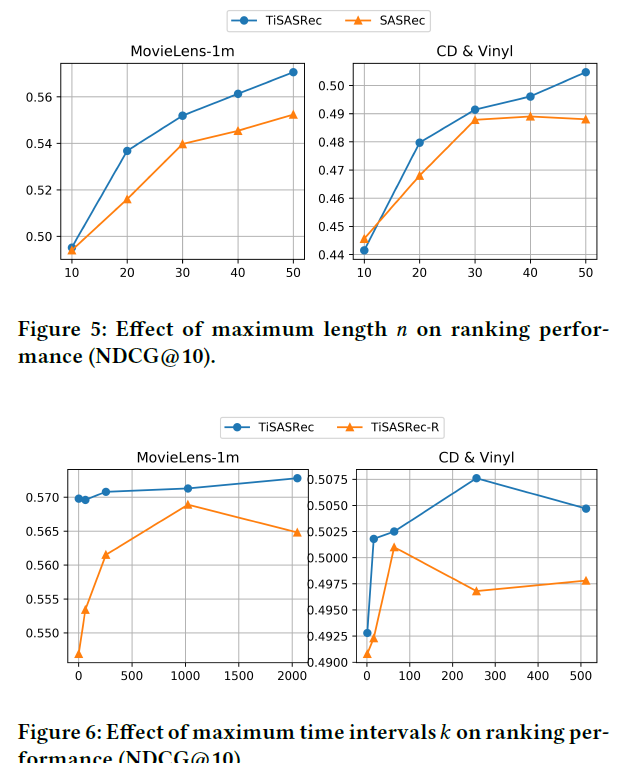 ‹#›
Outline
Introduction
Method
Experiment
Conclusion
‹#›
Conclusion
View user’s interactions history as a sequence with different time intervals, and model different time intervals as relations between any two interactions.
Design time interval aware self-attention mechanism to learn the weight of different items, absolute positions and time intervals to predict future items.
Conduct experiments to study the impact of absolute positions and relative time intervals on the performance, and show that it outperforms state-of-the-art baselines in terms of two ranking metrics.
‹#›